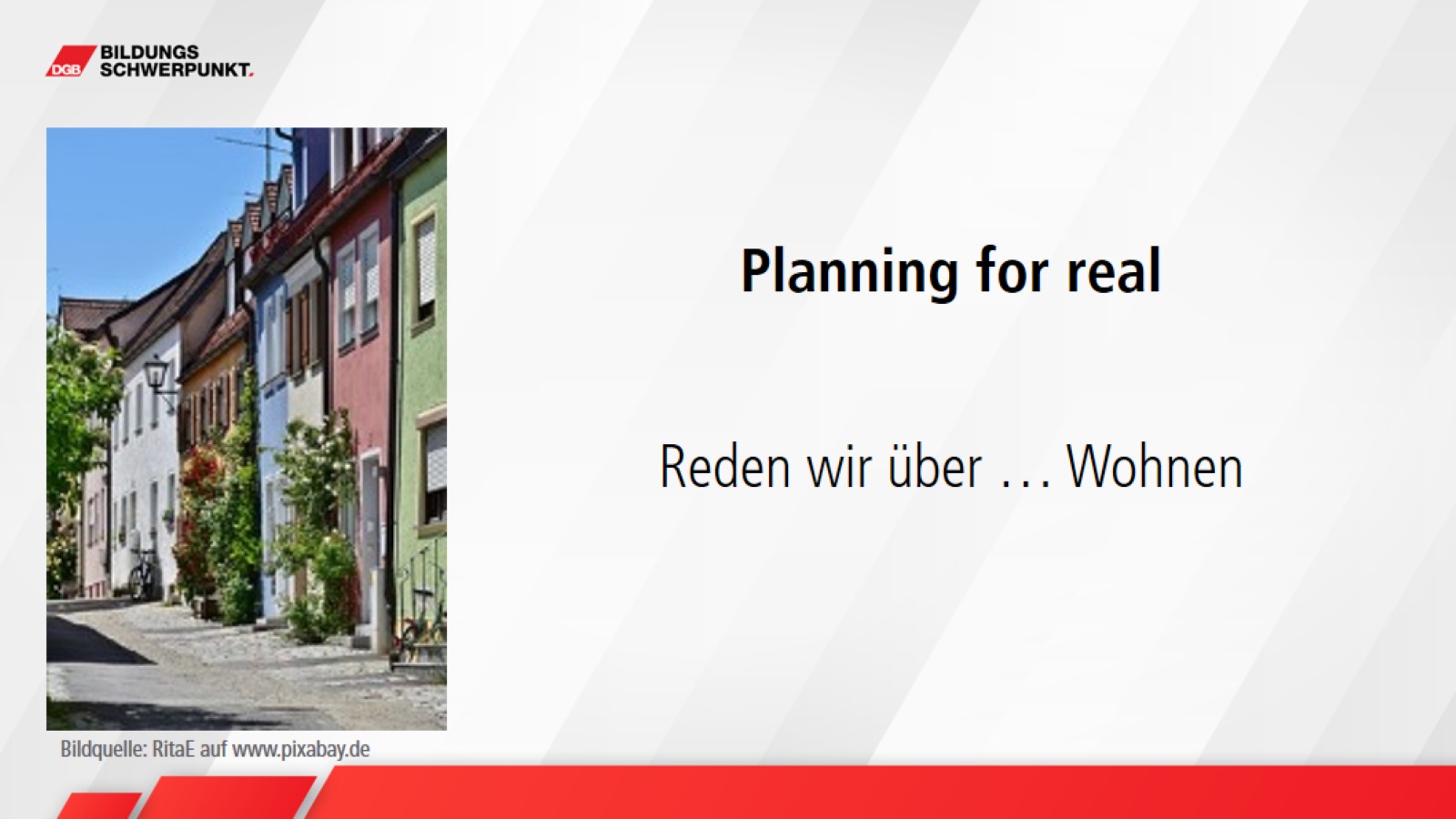 Planning for real
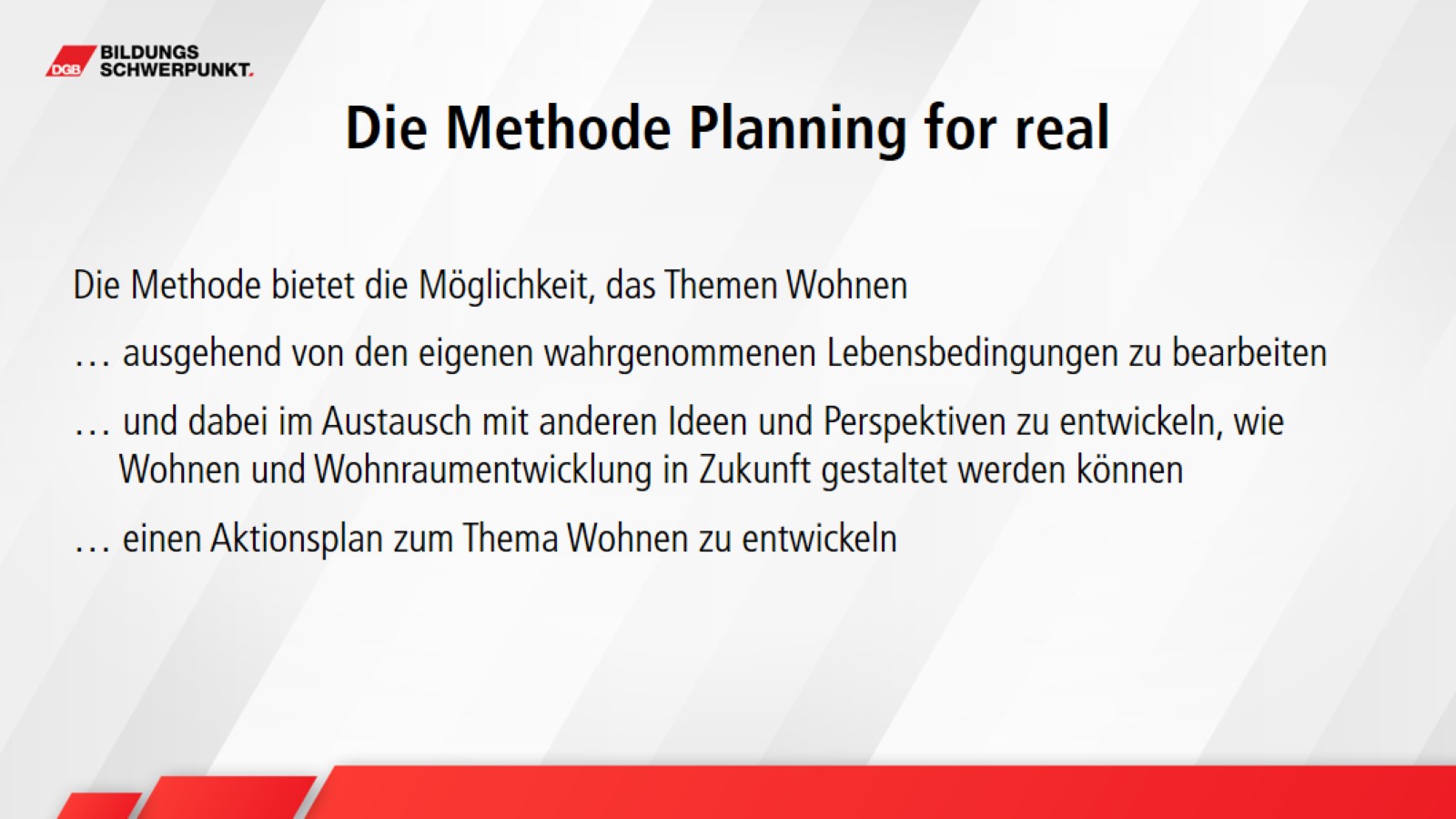 Die Methode Planning for real
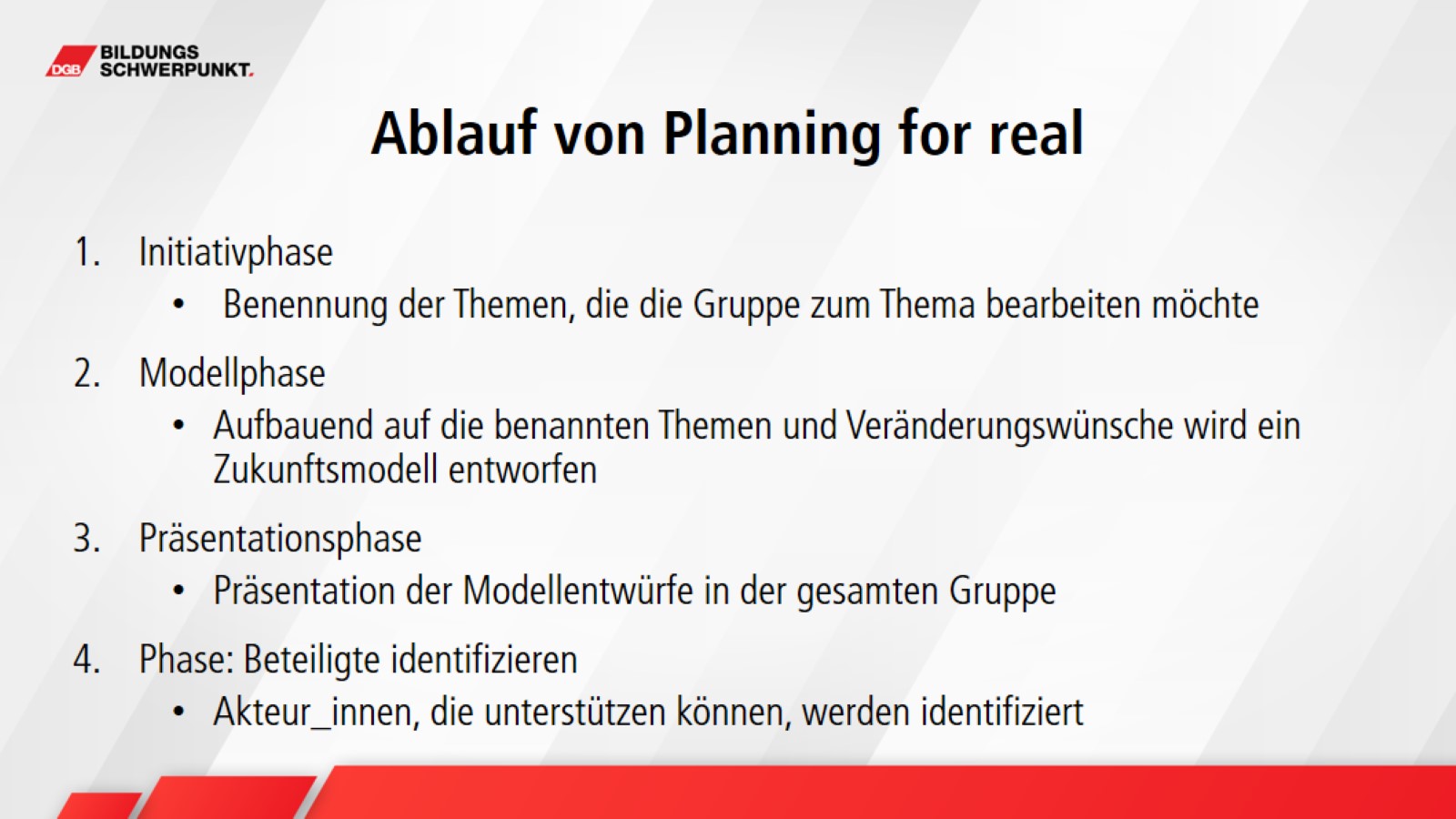 Ablauf von Planning for real
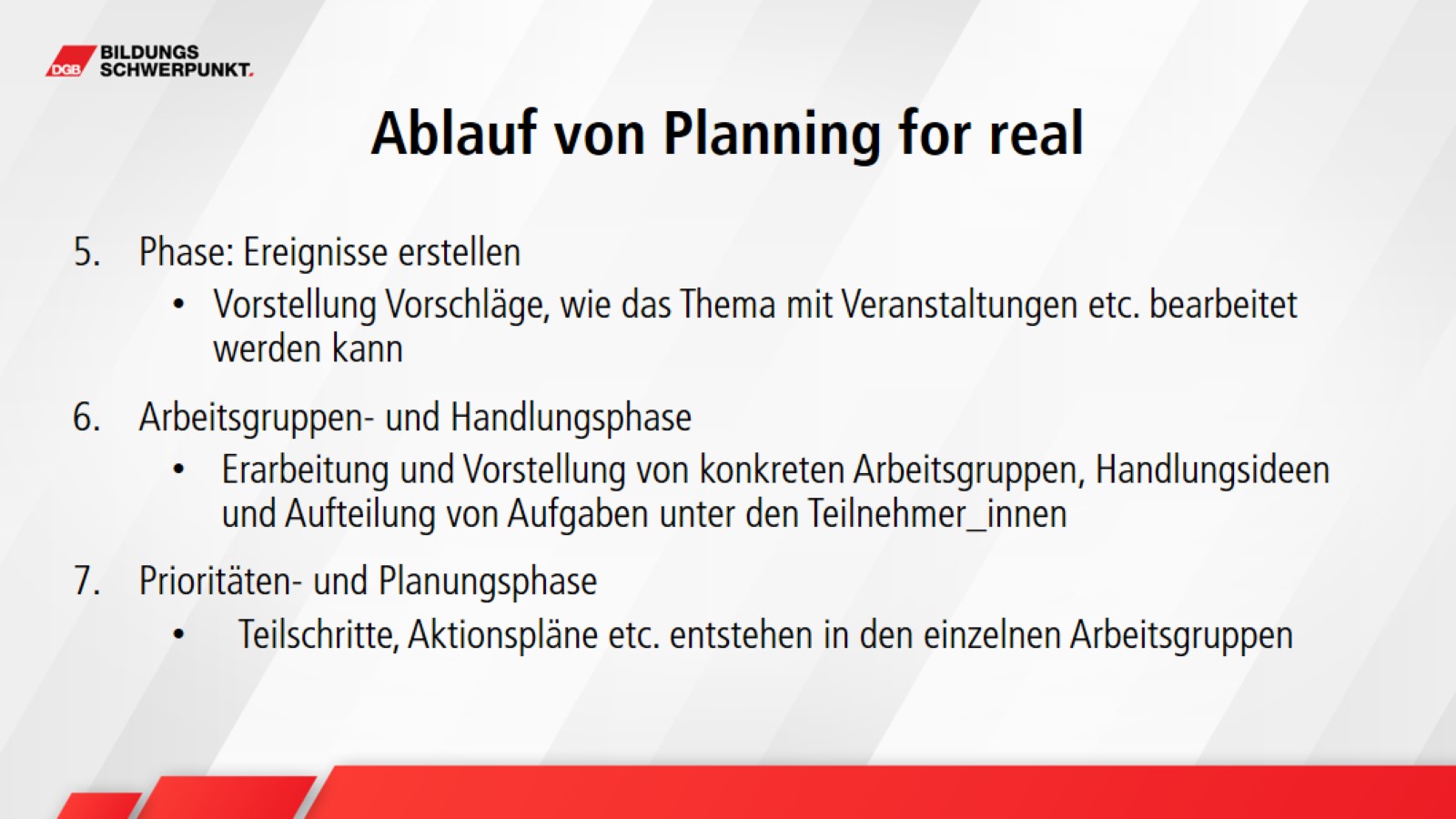 Ablauf von Planning for real
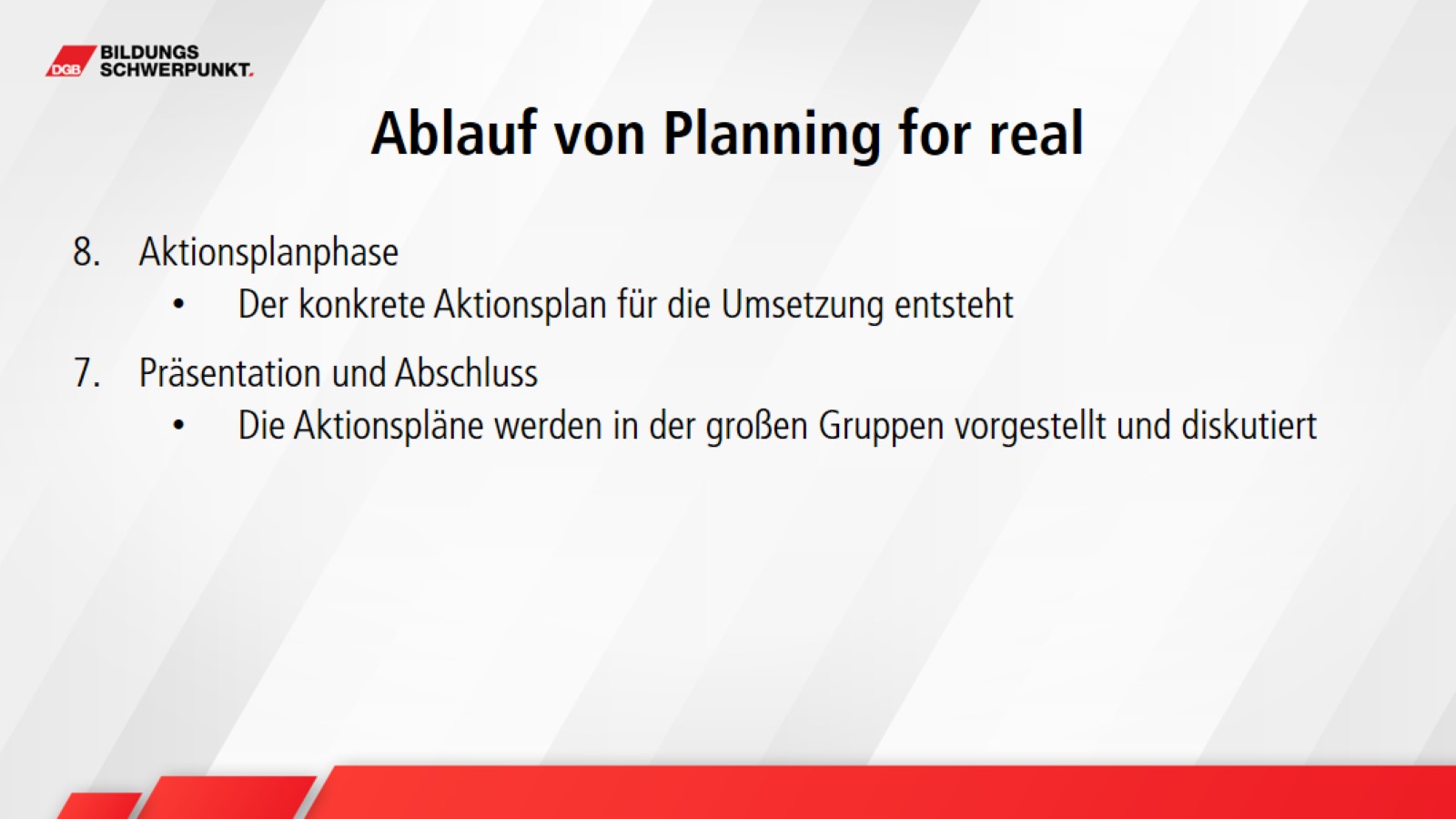 Ablauf von Planning for real
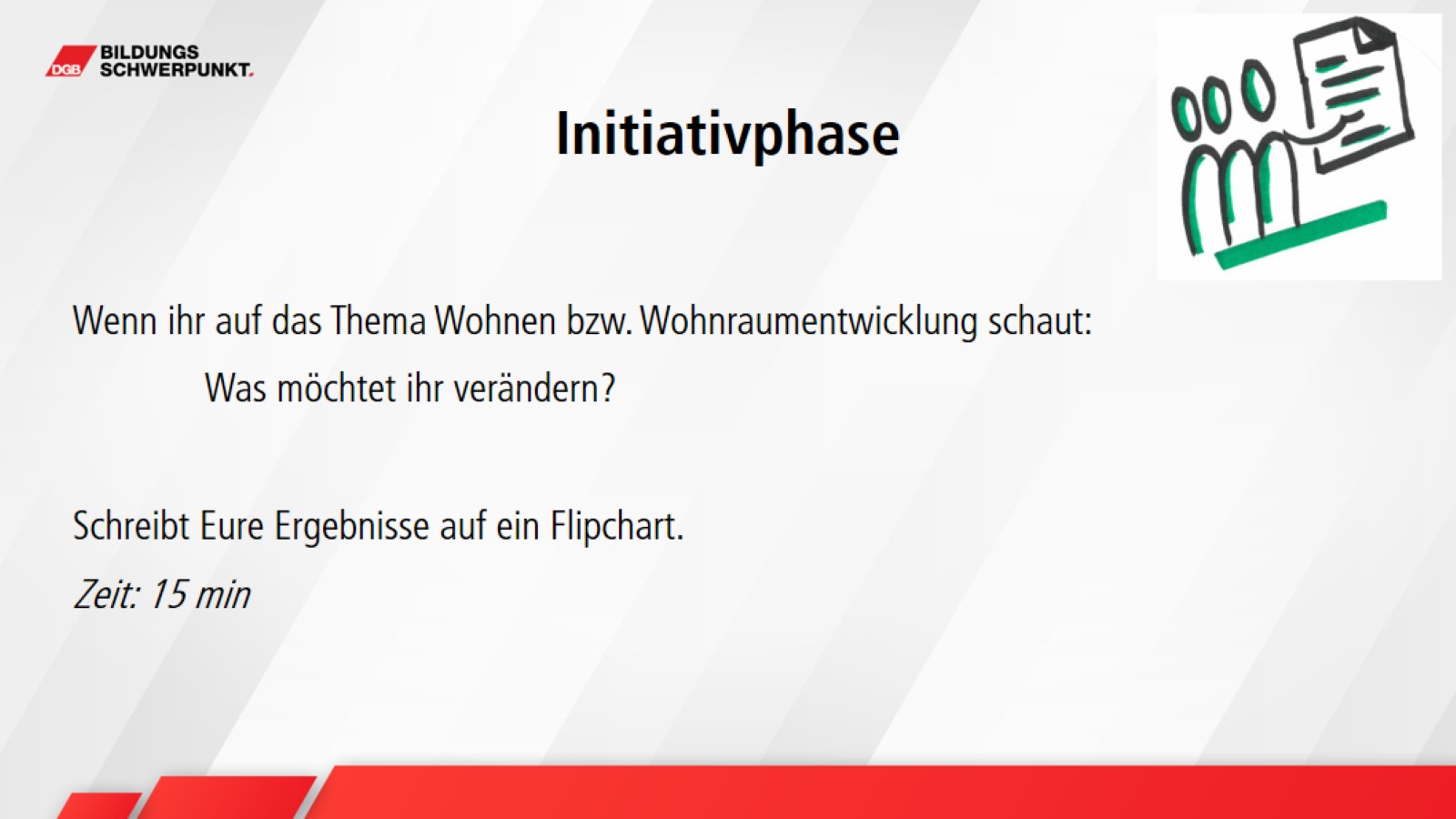 Initiativphase
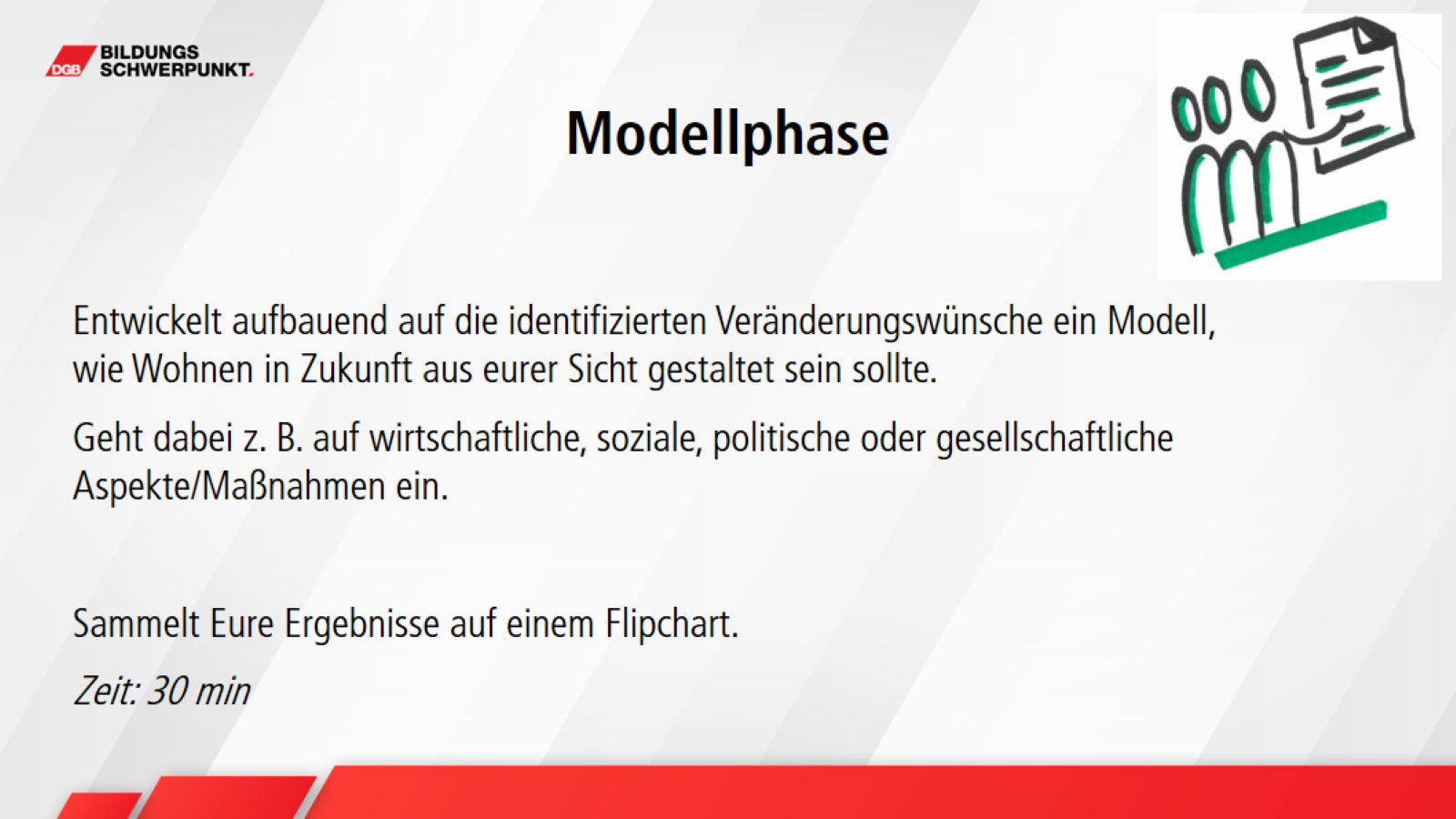 Modellphase
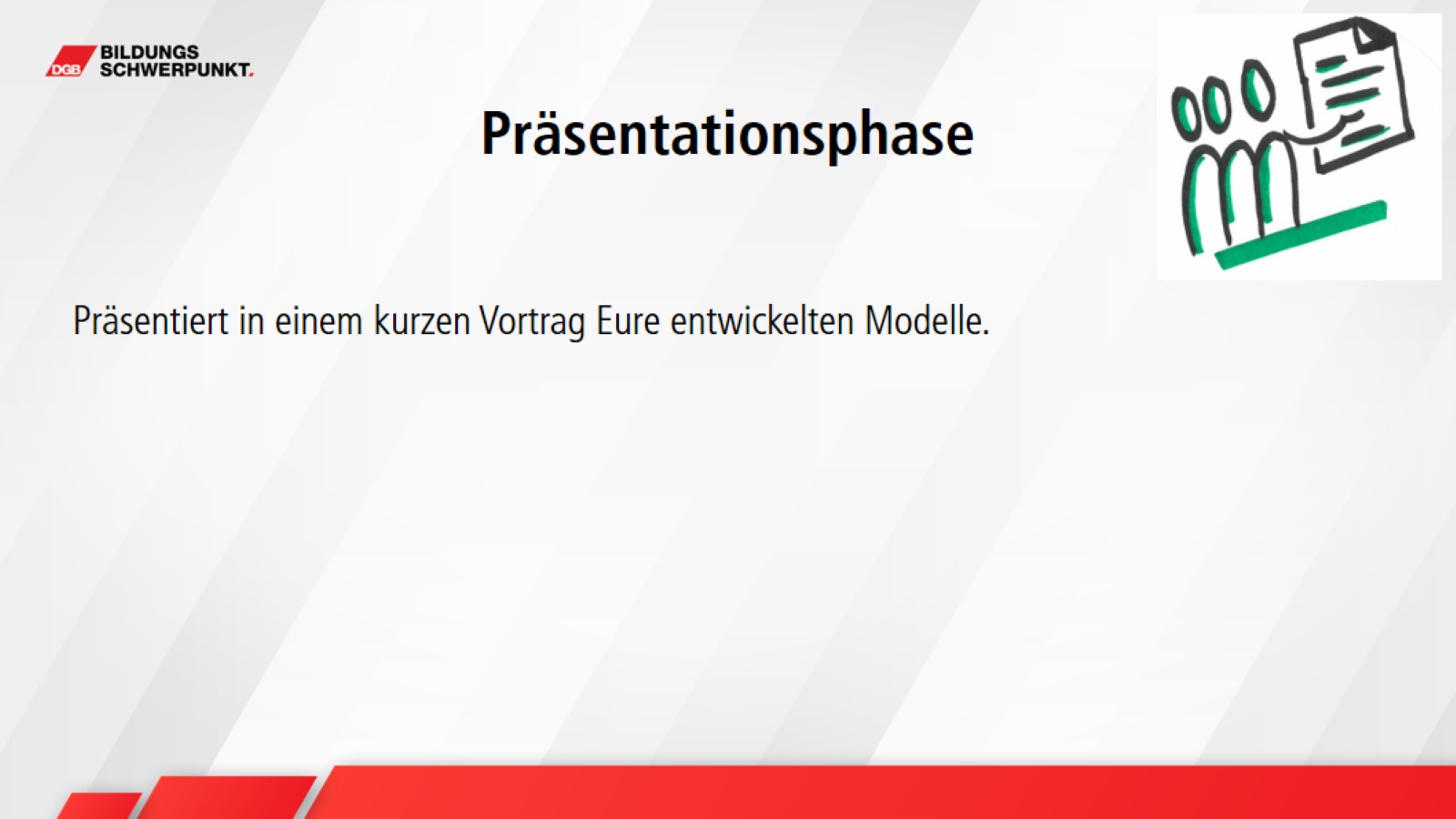 Präsentationsphase
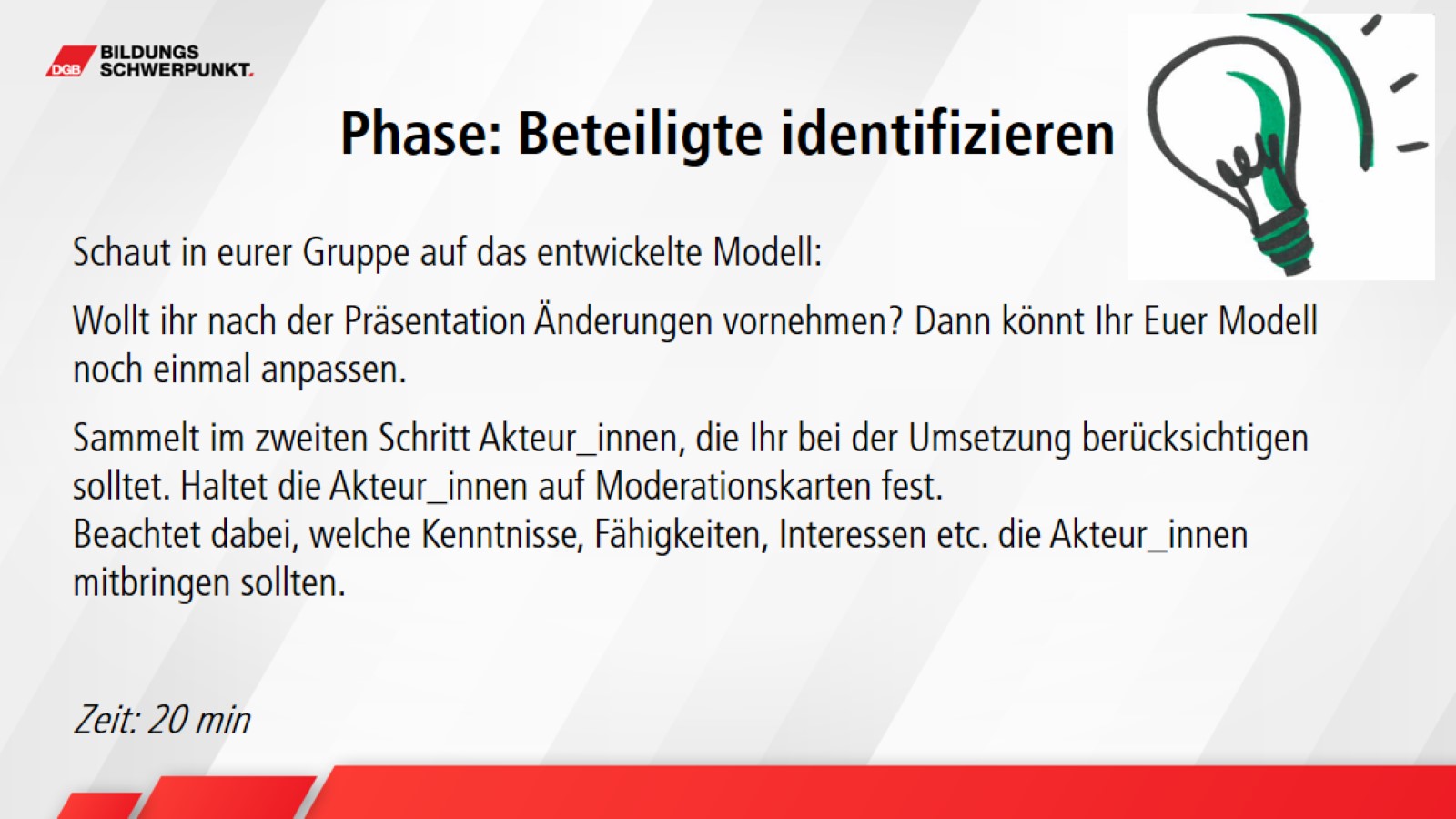 Phase: Beteiligte identifizieren
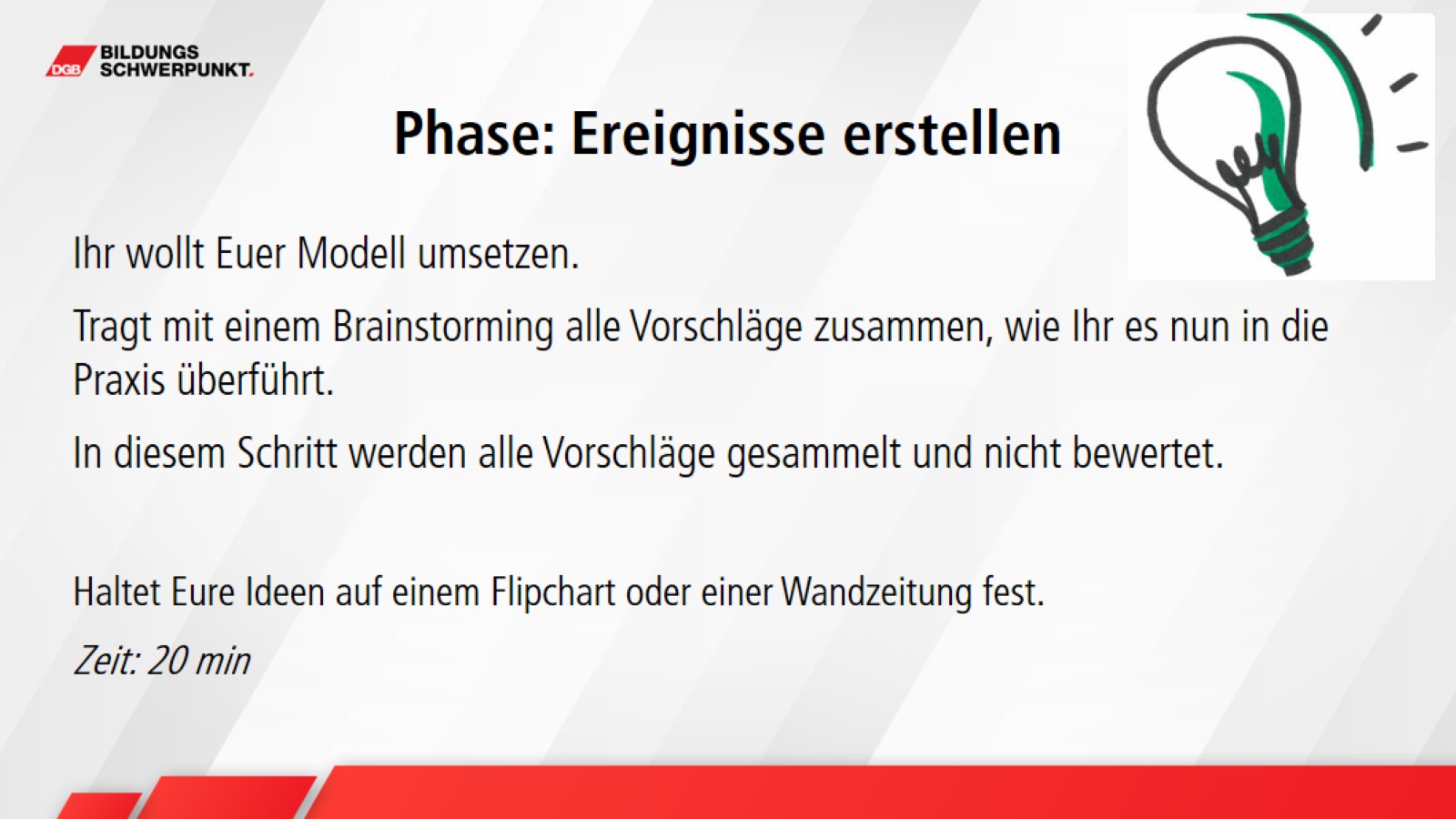 Phase: Ereignisse erstellen
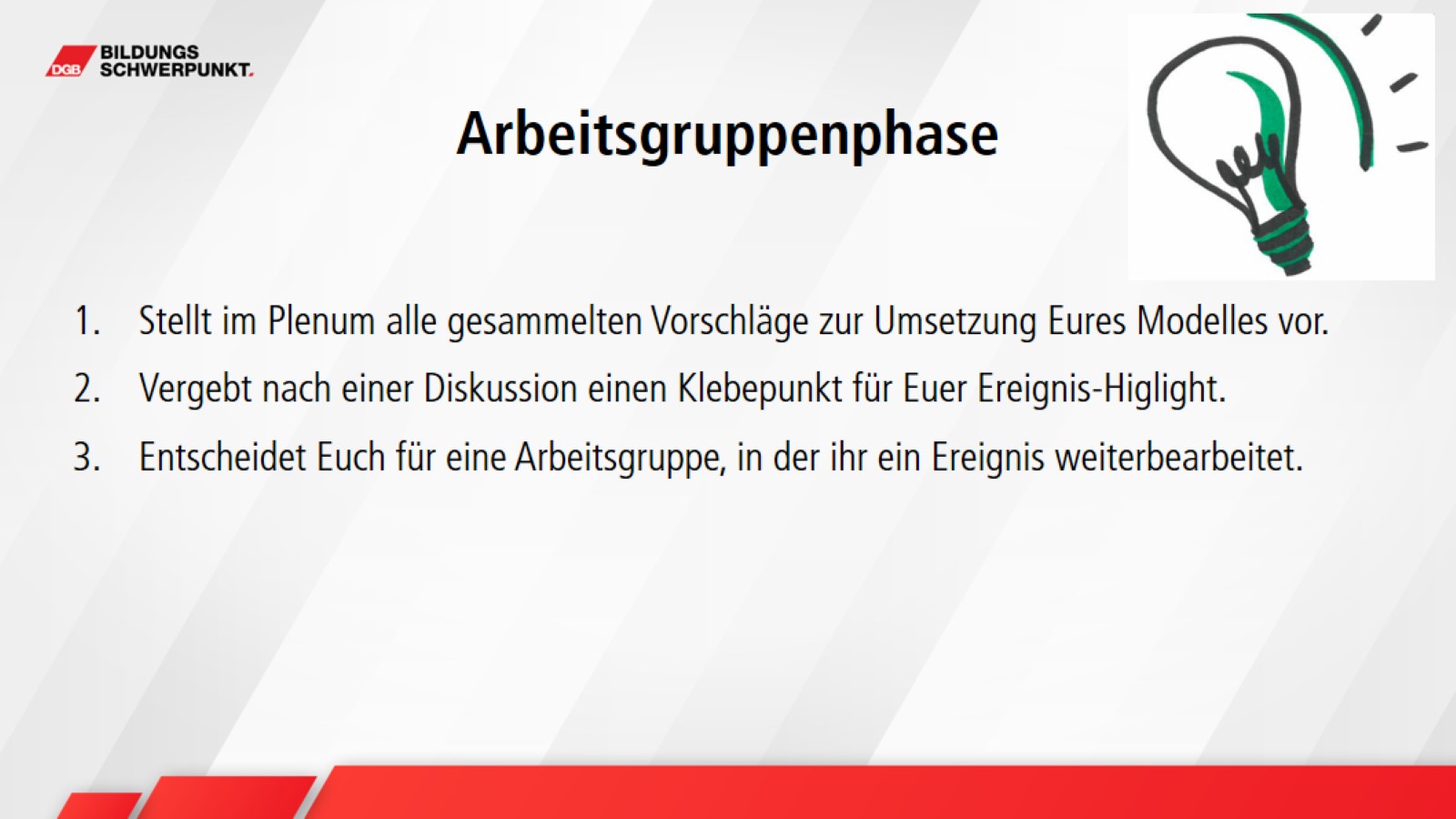 Arbeitsgruppenphase
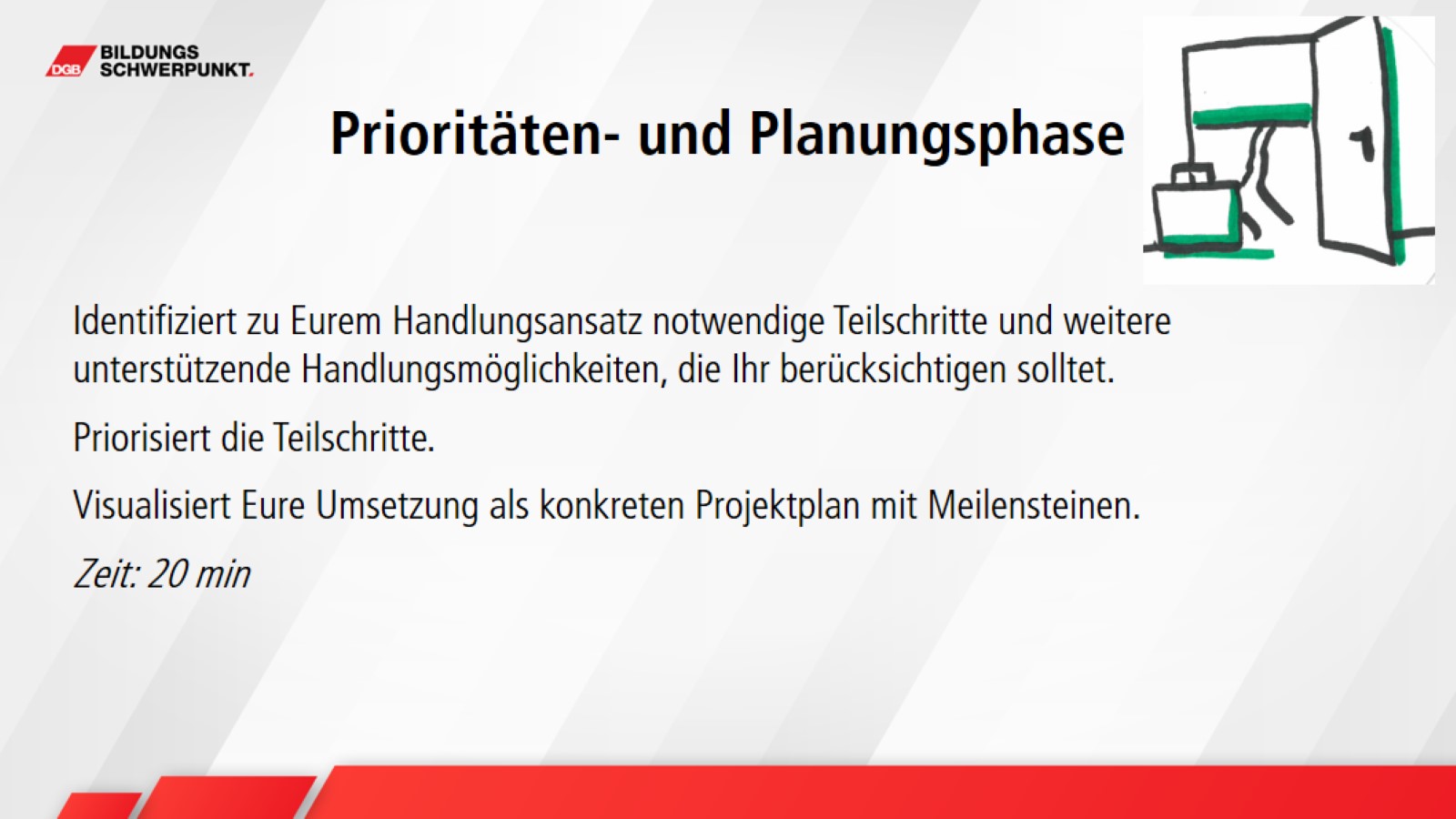 Prioritäten- und Planungsphase
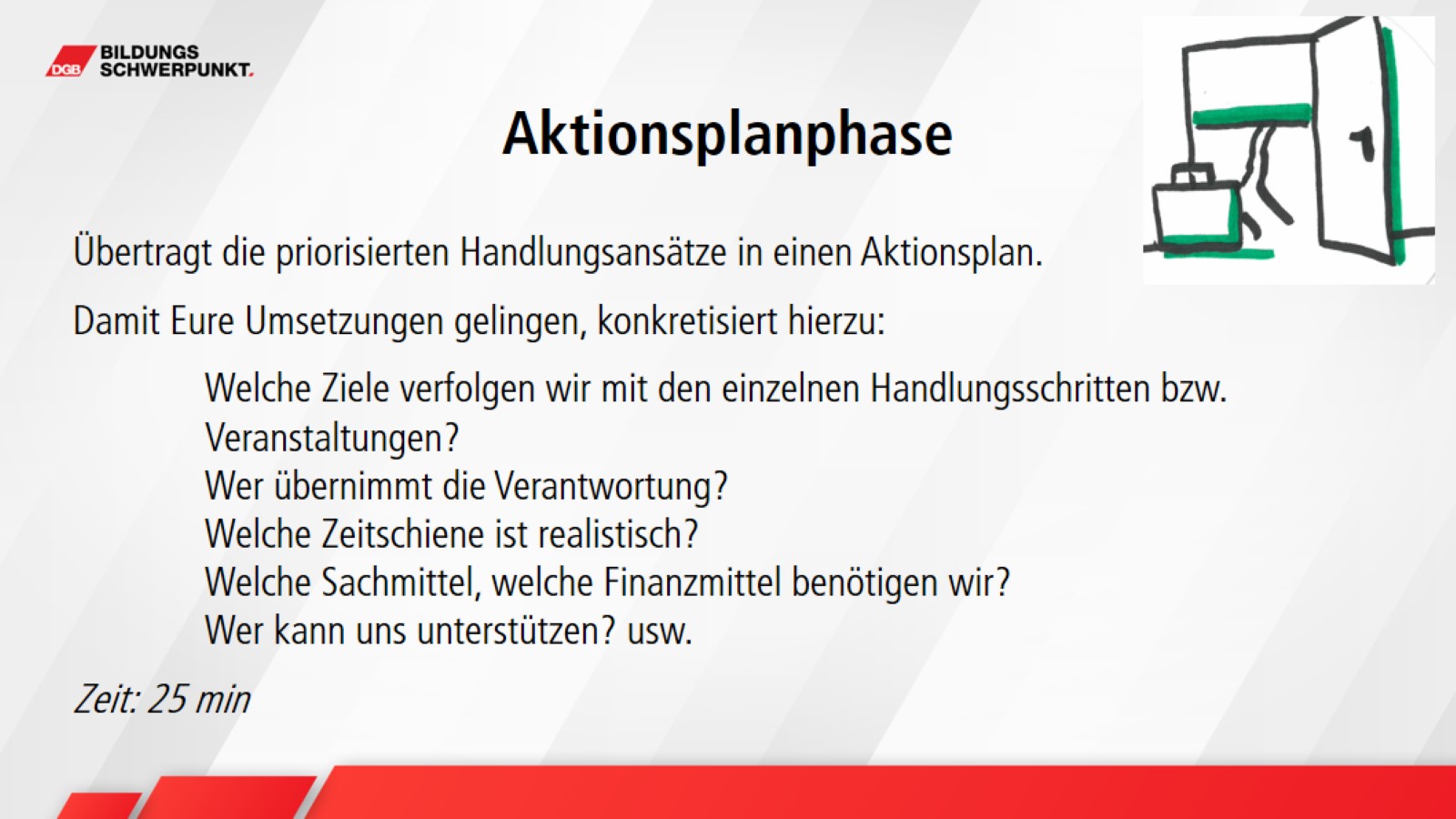 Aktionsplanphase
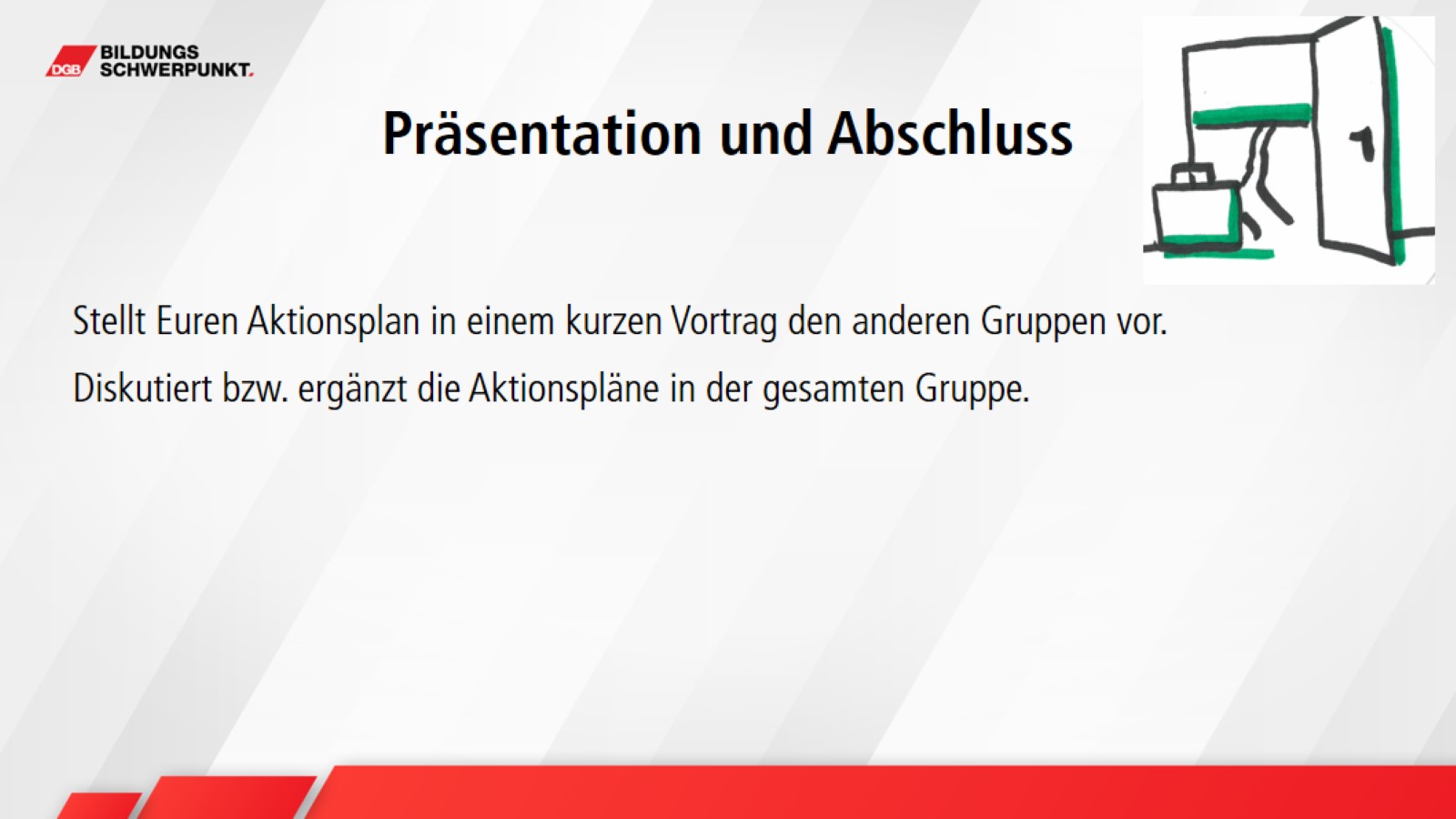 Präsentation und Abschluss